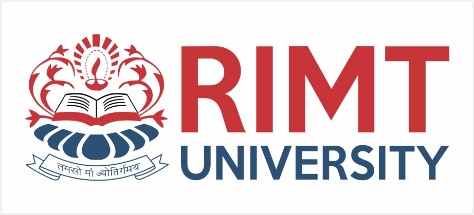 EXPERT SYSTEMBTCS-3613
Course Name: B.Tech (CSE) Semester: 6th
Prepared by: Sahilpreet Singh
Department of Computer Science & Engineering
1
Dr.Nitin Thapar_SOMC_ITFM
education for life                       www.rimt.ac.in
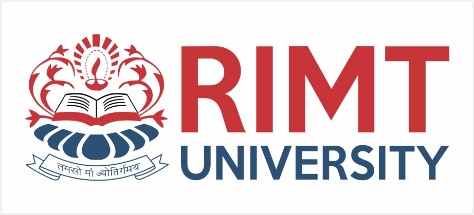 TOPIC:- REASONING
education for life                       www.rimt.ac.in
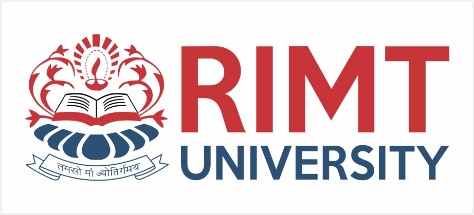 REASONING
The logical process of drawing conclusions, making predictions or constructing approaches towards a particular thought with the help of existing knowledge.

IMPORTANCE-
	Reasoning is very important because to understand the human brain, how the brain thinks, how it draws conclusions towards particular things for all these sorts of works we need the help of reasoning.
education for life                       www.rimt.ac.in
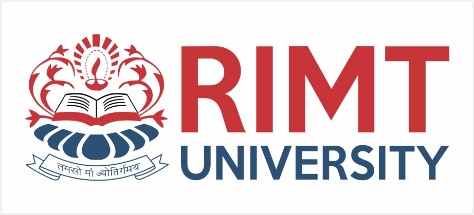 Methods of Reasoning
Deductive Reasoning: Deductive Reasoning is the strategic approach that uses available facts, information or knowledge to draw valid conclusions. It basically beliefs in the facts and ideas before drawing any result.
Some of the examples are:-
People who are aged 20 or above are active users of the internet.
Out of the total number of students present in the class, the ratio of boys is more than the girls.
education for life                       www.rimt.ac.in
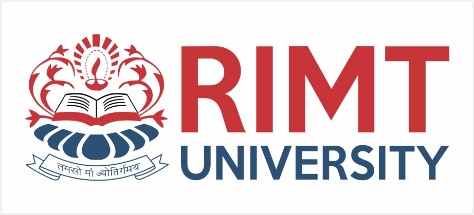 Inductive Reasoning: Inductive reasoning is associated with the hypothesis-generating approach rather than drawing any particular conclusion to the facts at the beginning of the process.
Some of the examples are:
All the students present in the classroom are from London.
Always the hottest temperature is recorded in Death Valley.
education for life                       www.rimt.ac.in
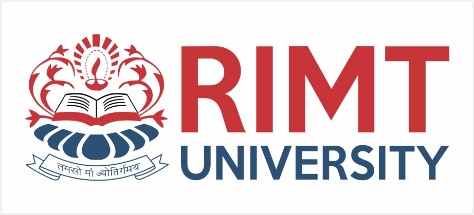 Common Sense Reasoning: It is the type of reasoning which comes from experiences. When a human face a different situation in life it gain some knowledge. So whenever in the next point of time it faces a similar type of situation then it uses its previous experiences to draw a conclusion to do situation.
Some of the examples are:
when a bike crosses the traffic signal when it is red then it learns from its mistakes and next time the bike is aware of the signal and actions.
While overtaking someone on the road what all ideas should be kept in mind.
education for life                       www.rimt.ac.in
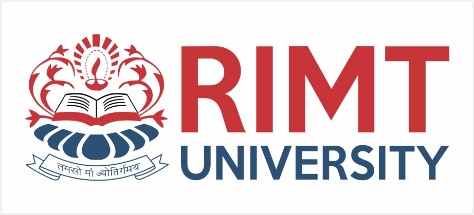 Monotonic Reasoning: it uses facts, information and knowledge to draw a conclusion about the problem but the major point is its conclusion remain fixed permanently once it is decided.
if we add new information or facts to the existing one the conclusion remains the same it doesn’t change.
Examples of monotonic are:
The Sahara desert of the world is one of the most spectacular deserts.
One of the longest rivers in the world is the Nile River.
education for life                       www.rimt.ac.in
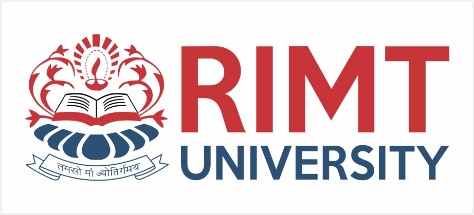 Abductive Reasoning
It begins with an incomplete set of facts, information and knowledge and then proceeds to find the most deserving explanation and conclusion. 
Some of the examples are:
Doctor drawing conclusions regarding your health based on test reports.
A bowl of soup is kept and vapour evaporating from it which draws the conclusion that the bowl is hot in nature.
education for life                       www.rimt.ac.in